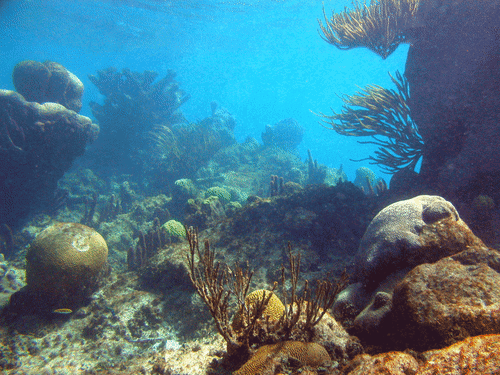 স্বাগতম
শিক্ষক পরিচিতি
তাহমিনা আফরোজ 
সহকারী শিক্ষক 
ধলাদিয়া উচ্চ বিদ্যালয়, শ্রীপুর,গাজীপুর।
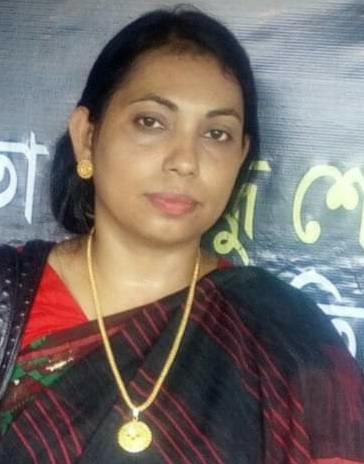 পাঠ পরিচিতি
শ্রেণী: নবম-দশম 
 বিষয়: ফিন্যান্স ও ব্যাংকিং   
 অধ্যায়: নবম  
 পাঠ: ব্যাংকিং ব্যবসা ও তার ধরণ।
তারিখঃ ০৮/০৮/২০২১ ইং।
নিচের ছবি গুলো লক্ষ্য করোঃ
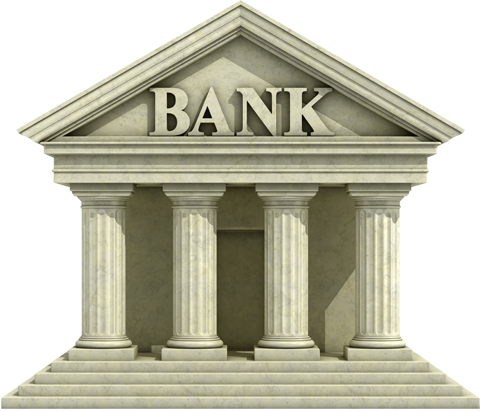 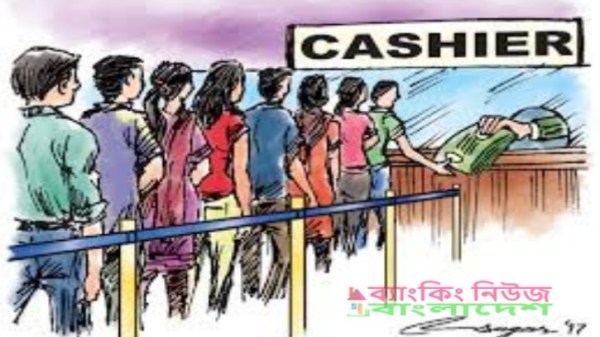 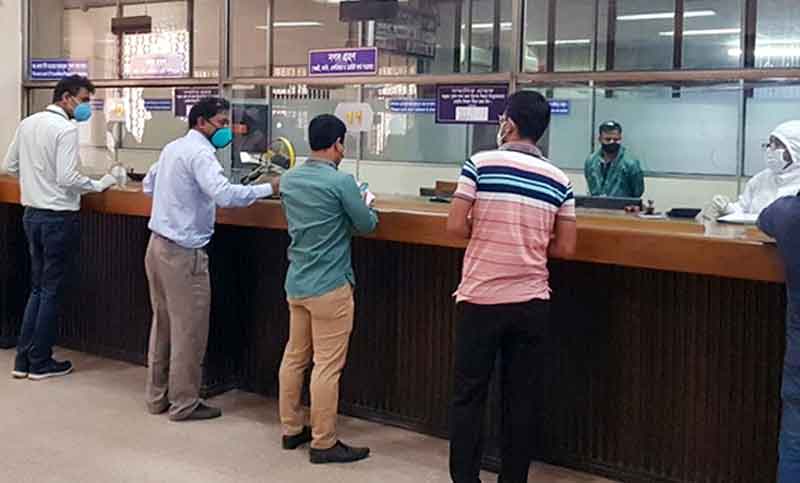 এগুলো কিসের ছবি?
পাঠ শিরোনাম
ব্যাংকিং ব্যবসা ও তার ধরণ
শিখনফল
এই পাঠ শেষে শিক্ষার্থীরা-
ব্যাংকের উদ্দেশ্য সমূহ বর্ণনা করতে পারবে ।
ব্যাংক ব্যবসায় মূলনীতিসমূহ করতে পারবে।
ব্যাংকের শ্রেণীবিভাগ বিশ্লেষণ করতে পারবে।
ব্যাংকিং ব্যবসা
যুগের পরিবর্তনের সাথে সাথে ব্যাংক ব্যবসায় আকার, আকৃতি ও উদ্দেশ্য গঠনে আমূল পরিবর্তন সাধিত হয়েছে। যুগের সাথে সাথে আধুনিক এবং বর্তমানে ইলেকট্রনিক ব্যাংকিং ব্যবসা আধুনিকতার ছোঁয়া এনে দিয়েছে। তাছাড়া ও প্রতিযোগিতামূলক বাজারে নতুন নতুন ব্যাংকিংয়ের মাধ্যমে ব্যাংকিং খাতের যুগোপযোগী এবং প্রয়োজন অনুসারে প্রস্তুত করা হচ্ছে।
ব্যাংকের উদ্দেশ্যাবলী
ব্যাংকের সাথে সংশ্লিষ্ট বিভিন্ন গোত্রের প্রেক্ষাপটে ব্যাংকের উদ্দেশ্য বিভিন্ন। আমরা এখানে ব্যাংকের সাথে সংশ্লিষ্ট প্রেক্ষাপটে ব্যাংকের উদ্দেশ্য আলোচনা করব- 
১.ব্যাংকের মালিক ও ব্যবস্থাপনা কর্তৃপক্ষের প্রেক্ষাপটে ব্যাংক এর উদ্দেশ্যাবলী।     
২.সরকার এবং রাষ্ট্রীয় পক্ষের প্রেক্ষাপটে ব্যাংকের উদ্দেশ্যাবলী ।
৩. ব্যাংক গ্রাহকদের প্রেক্ষাপটে ব্যাংকের উদ্দেশ্যাবলী।
ব্যাংকিং ব্যবসায়ের  মূলনীতি
মুনাফার নীতি
 দক্ষতার নীতি
 নিরাপত্তার নীতি
 তারল্যর নীতি 
প্রাচুর্যতার নীতি 
সচ্ছলতার নীতি 
 সেবার নীতি
ব্যাংক এর শ্রেণীবিন্যাস
কাঠামোভিত্তিক শ্রেণীবিভাগ
কার্যভিত্তিক শ্রেণীবিভাগ
 ব্যবসায় সংগঠনভিত্তিক শ্রেণীকরণ
মালিকানাভিত্তিক শ্রেণীকরণ
আঞ্চলিকভিত্তিক শ্রেণীকরণ
নিবন্ধনভিত্তিক শ্রেণীকরণ
বিশেষ মক্কেলভিত্তিক শ্রেণীকরণ
ধর্মীয় দৃষ্টিকোণভিত্তিক
একক কাজঃ-
নিচের বহুনির্বাচনী প্রশ্ন গুলোর উত্তর দাও
১. গ্রাহকের জন্য ব্যাংক আমানতের উদ্দেশ্য কয়টি?
ক)  ৩টি   খ) ৪টি   গ)  ৫টি  ঘ)  ৬টি  
২. ব্যাংকের মৌলিক উদ্দেশ্য কোনটি? 
ক) নিরাপত্তা        খ) অর্থ স্থানান্তর   গ) আমানত   ঘ) অছি
৩. কোন ব্যাংক মুদ্রা প্রচলন করে ? 
ক) বাণিজ্যিক ব্যাংক খ) কেন্দ্রীয় ব্যাংক   গ) বাংলাদেশ কৃষি ব্যাংক   ঘ) শিল্প ব্যাংক 
 
উত্তর:   ১) ঘ)  ৬টি     ২) গ) আমানত      ৩) খ) কেন্দ্রীয় ব্যাংক
মূল্যায়ন
ব্যাংকিং ব্যবসায়র উদ্দেশ্য কি?
 ব্যবসা ব্যবসায়ের মূল নীতি কয়টি ও কিকি?
 ব্যাংকের শ্রেণীবিন্যাস ব্যাখ্যা করো।
বাড়ির কাজ
বিভিন্ন কর্মজীবীদের পেশা, কাজের ধরন বিবেচনা করে কে কোন ব্যাংকের সহযোগিতা গ্রহণ করবে তার একটি তালিকা তৈরি করো।
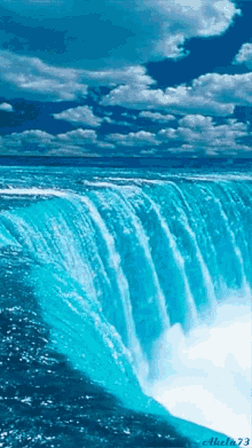 ধন্যবাদ